Virgen Madonna with Gold Crown (M1016)
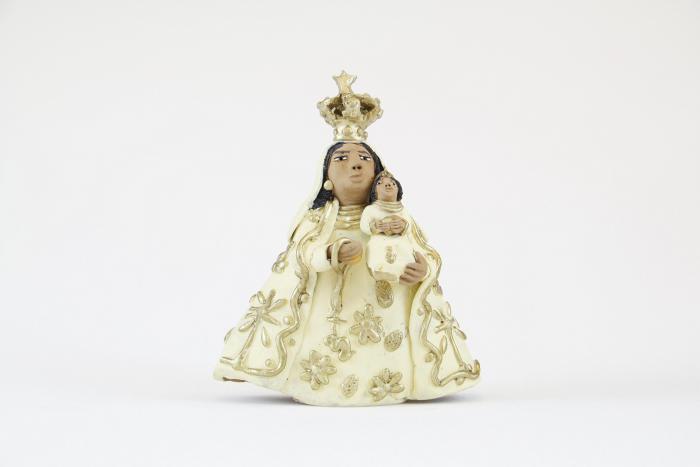